ИНВЕСТИЦИОННОЕ ПРЕДЛОЖЕНИЕ«СТРОИТЕЛЬСТВО ТЕПЛИЧНОГО КОМПЛЕКСА»
Воронежская область Терновский район  
Терновское сельское поселение
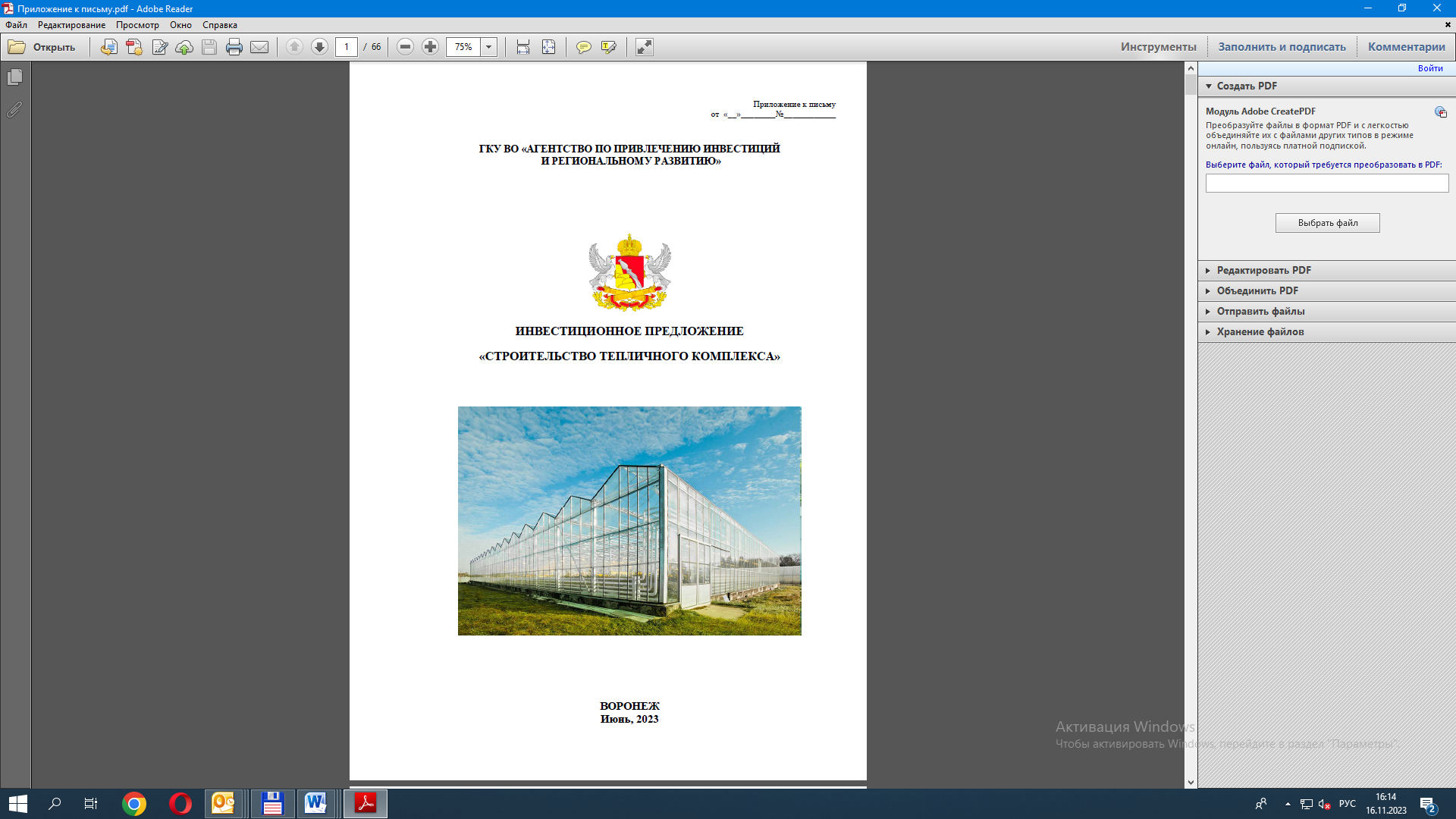 2024год
Генеральная цель – создание благоприятных условий для развития сельского хозяйства, предпринимательства и жизнедеятельности населения Терновского муниципального района
1
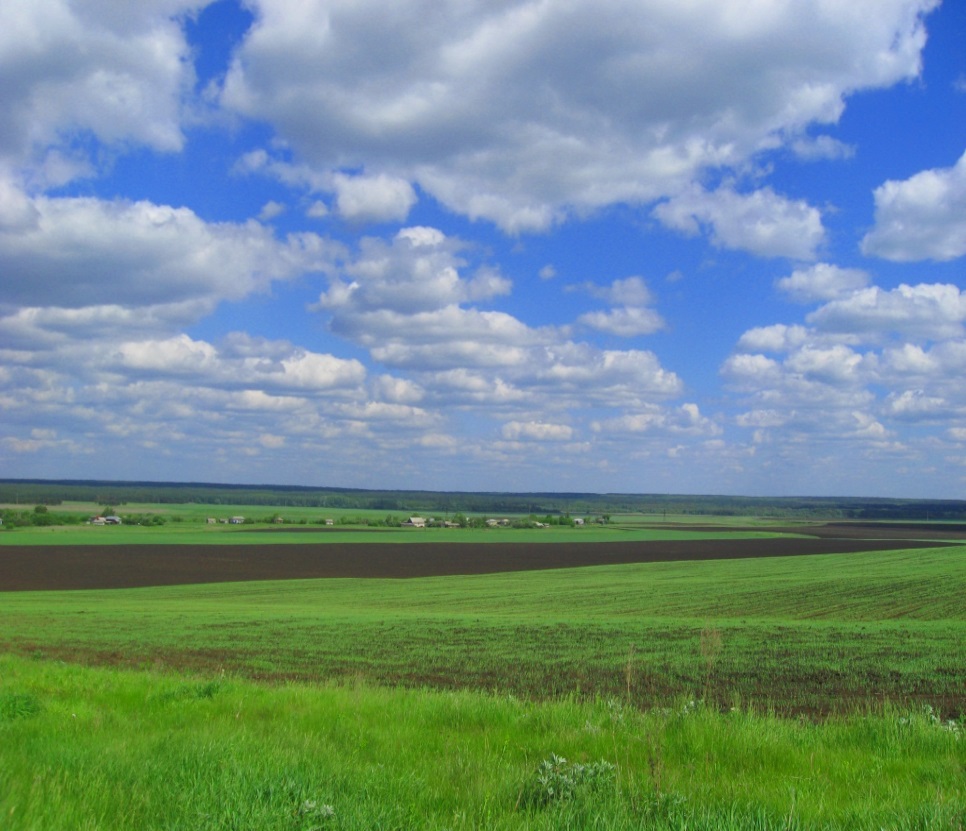 Привлечение инвестиций в экономику является одним из приоритетов в деятельности  муниципалитета.
    Мы   выражаем заинтересованность в   реализации  данного инвестиционного проекта. Это  позволит создать новые рабочие места, тем самым снизить уровень безработицы,  обеспечить дополнительное поступление налогов в бюджет района.
   В районе  сформирован реестр 10 свободных инвестиционных площадок для различных направлений деятельности.
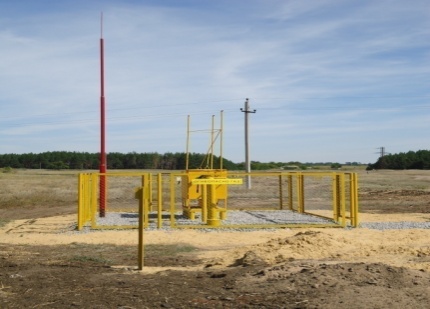 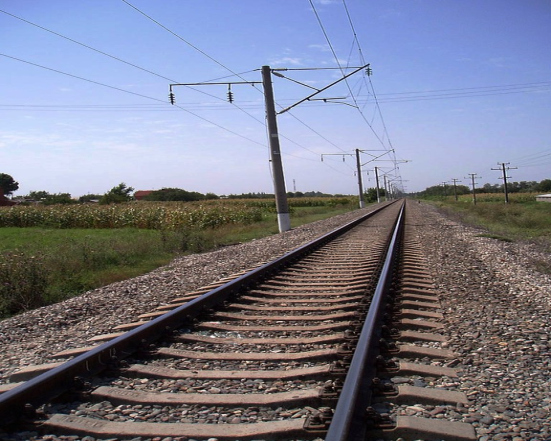 Терновский муниципальный  район  Воронежской области   включает в себя   сочетание целого ряда конкурентных преимуществ:
 - выгодное  географическое положение;
 - природно-ресурсный потенциал;
 -развитая транспортная и инженерная инфраструктура
2
ИНВЕСТИЦИОННОЕ ПРЕДЛОЖЕНИЕ«СТРОИТЕЛЬСТВО ТЕПЛИЧНОГО КОМПЛЕКСА»
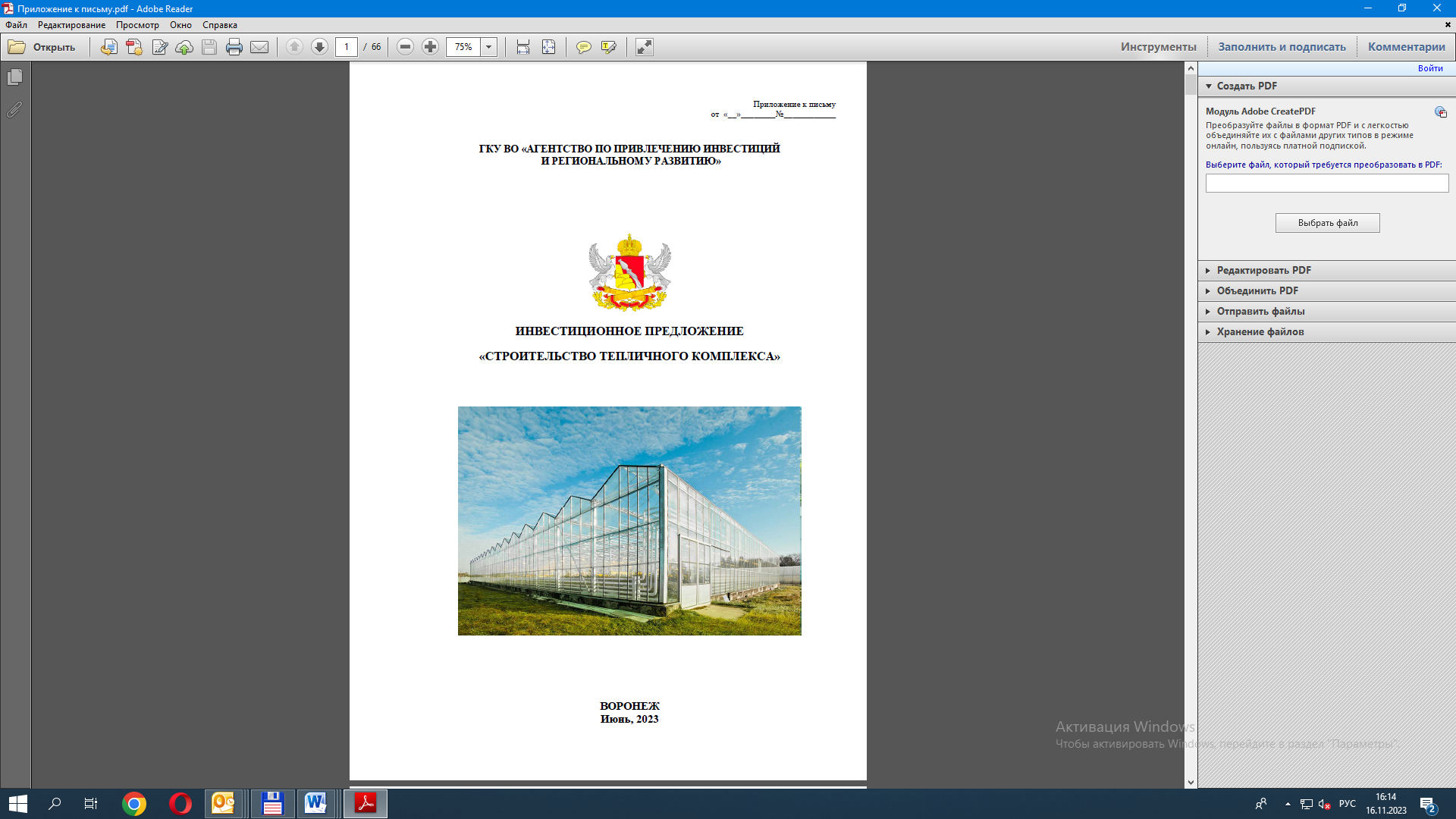 Общий объем финансирования проекта составляет 6 922 млн рублей, в том числе:строительно-монтажные работы - 2 319 млн руб.;оборудование - 4 100 млн руб.;мебель - 1 млн. руб.;оборотные средства - 500 млн руб.;прочие - 2 млн руб.
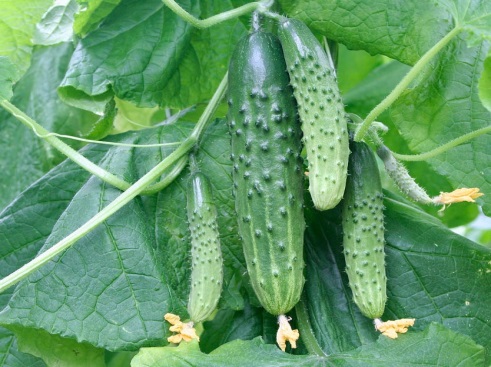 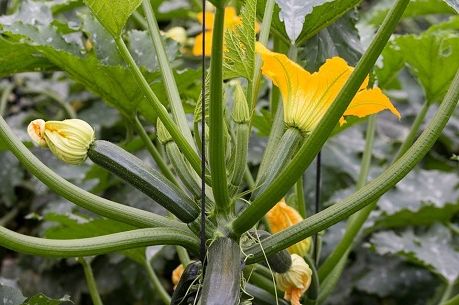 Основными культурами для выращивания в рамках предполагаемого проекта с учетом опыта реализации подобных комплексов будут кабачки  и огурцы.
3
Схема земельного участка  под строительство тепличного комплекса
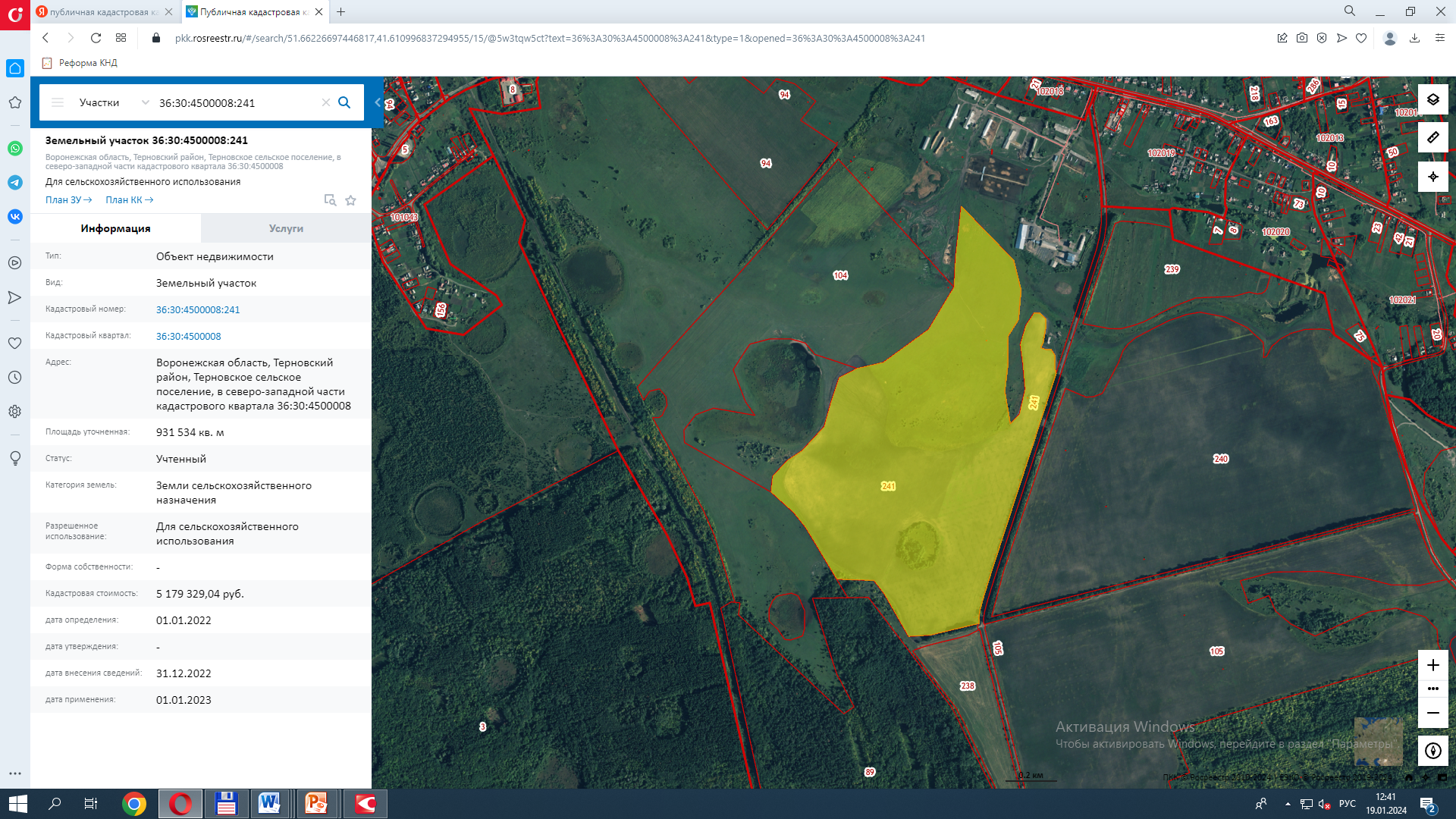 4
ПОКАЗАТЕЛИ   ПРОЕКТА«СТРОИТЕЛЬСТВО ТЕПЛИЧНОГО КОМПЛЕКСА»
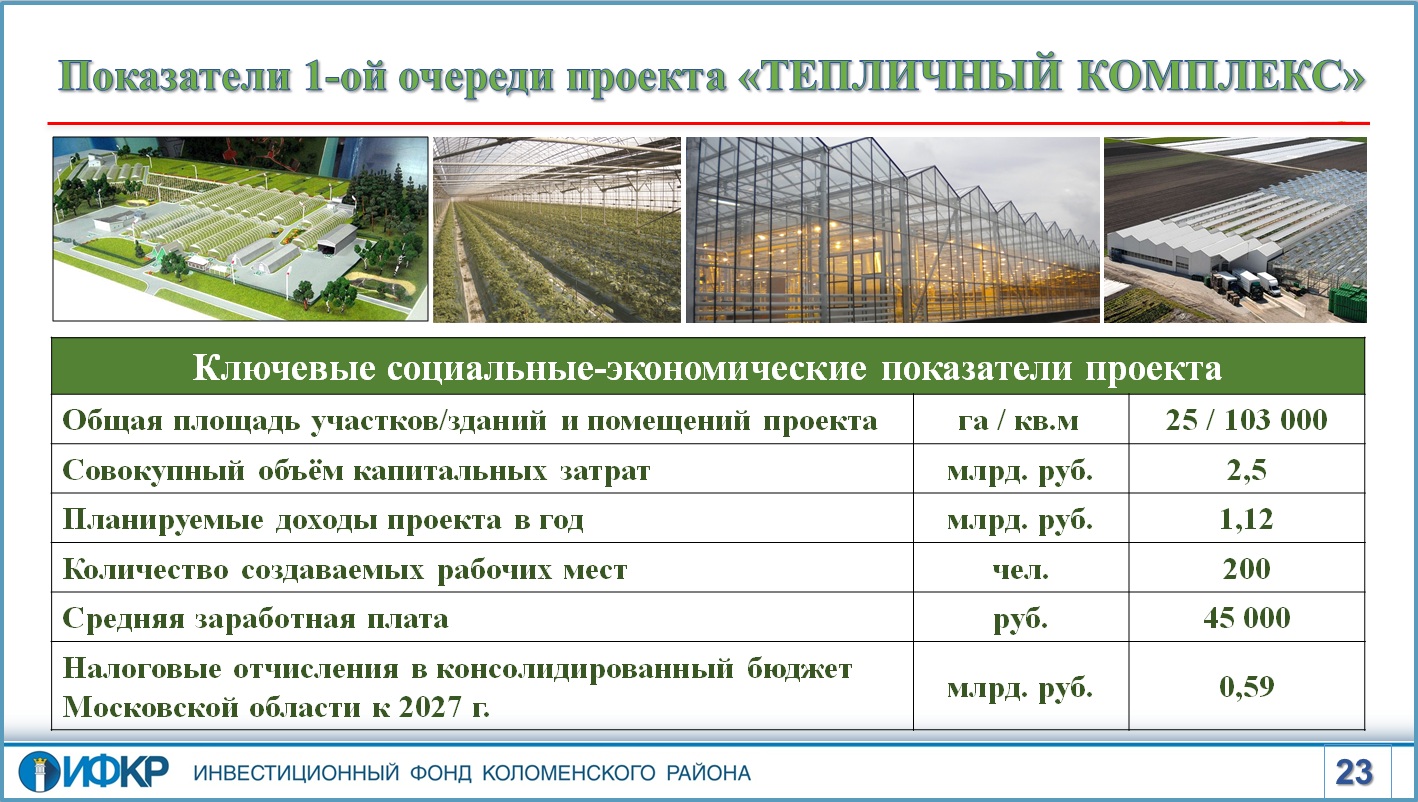 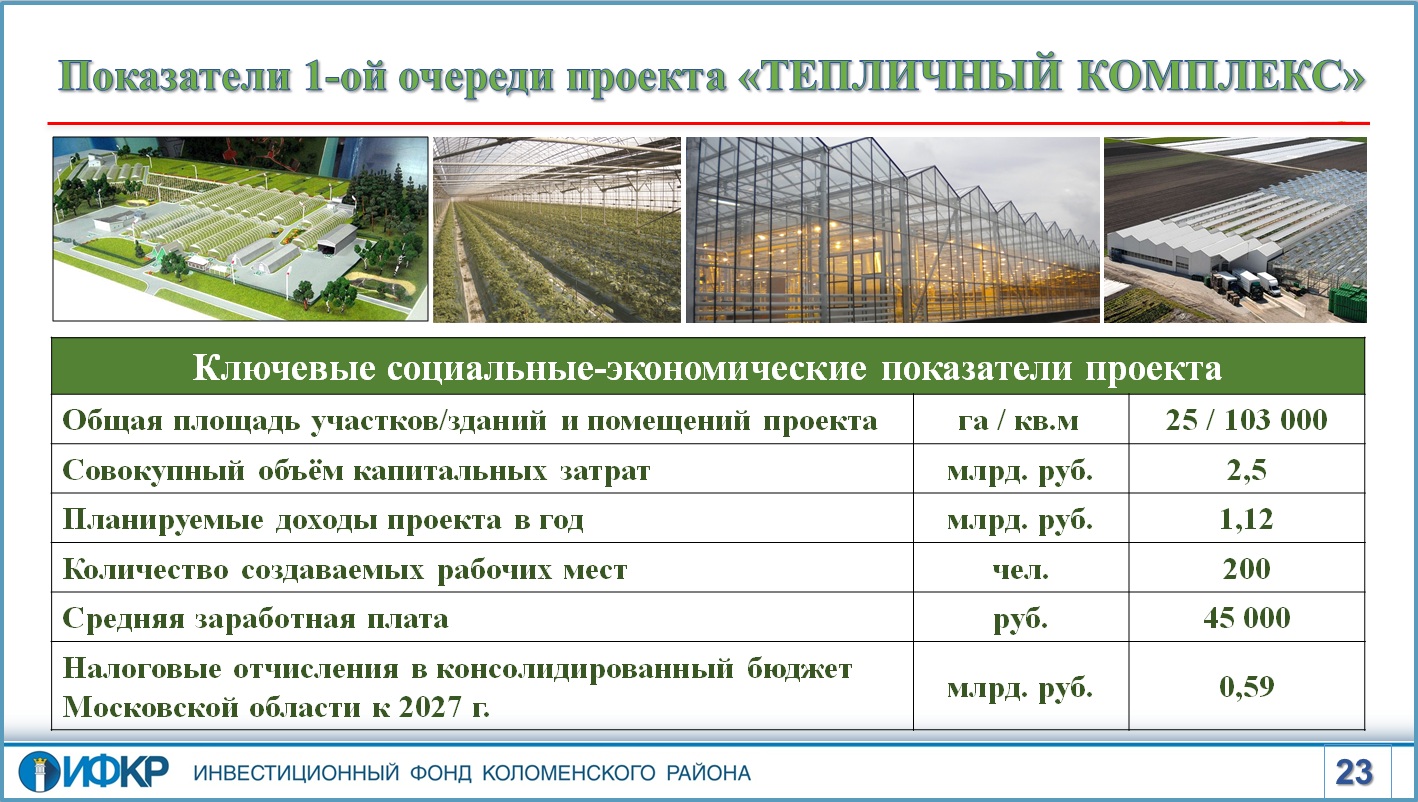 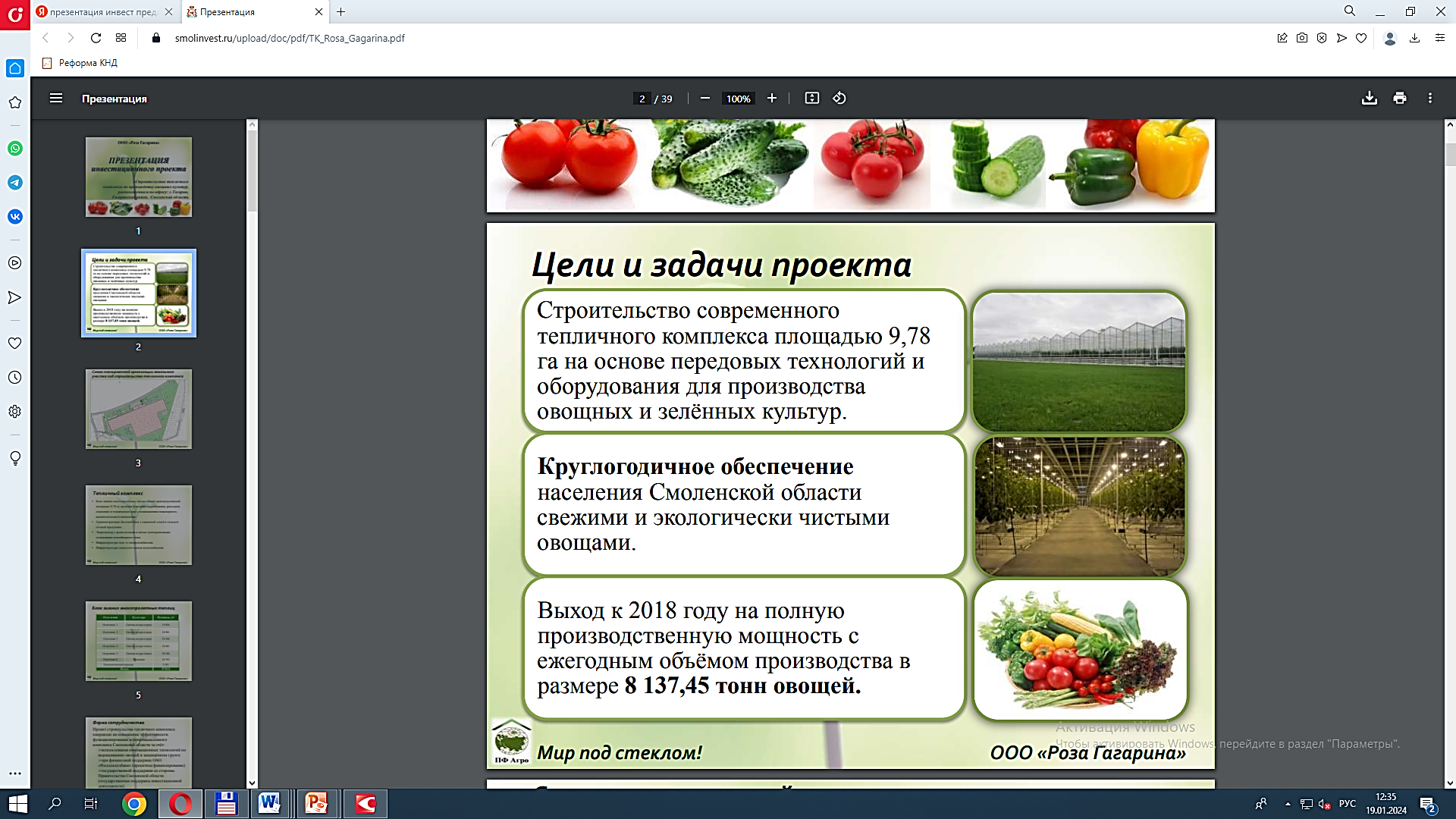 5
Значимость проекта
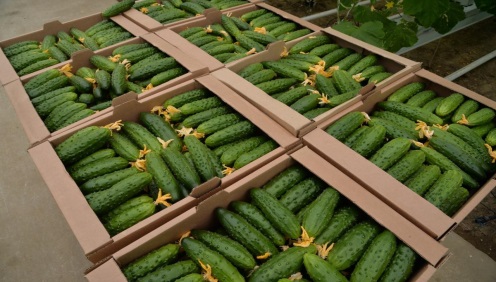 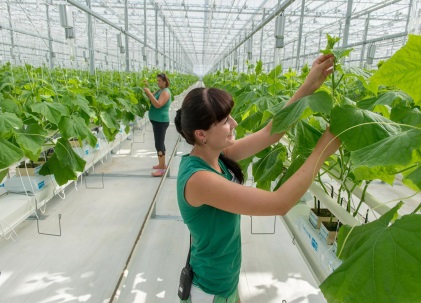 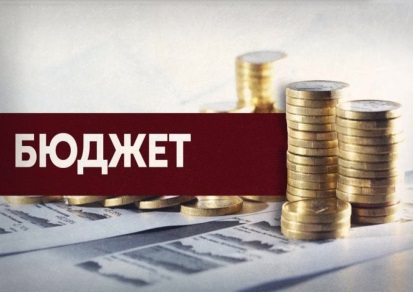 6
Контактная информация
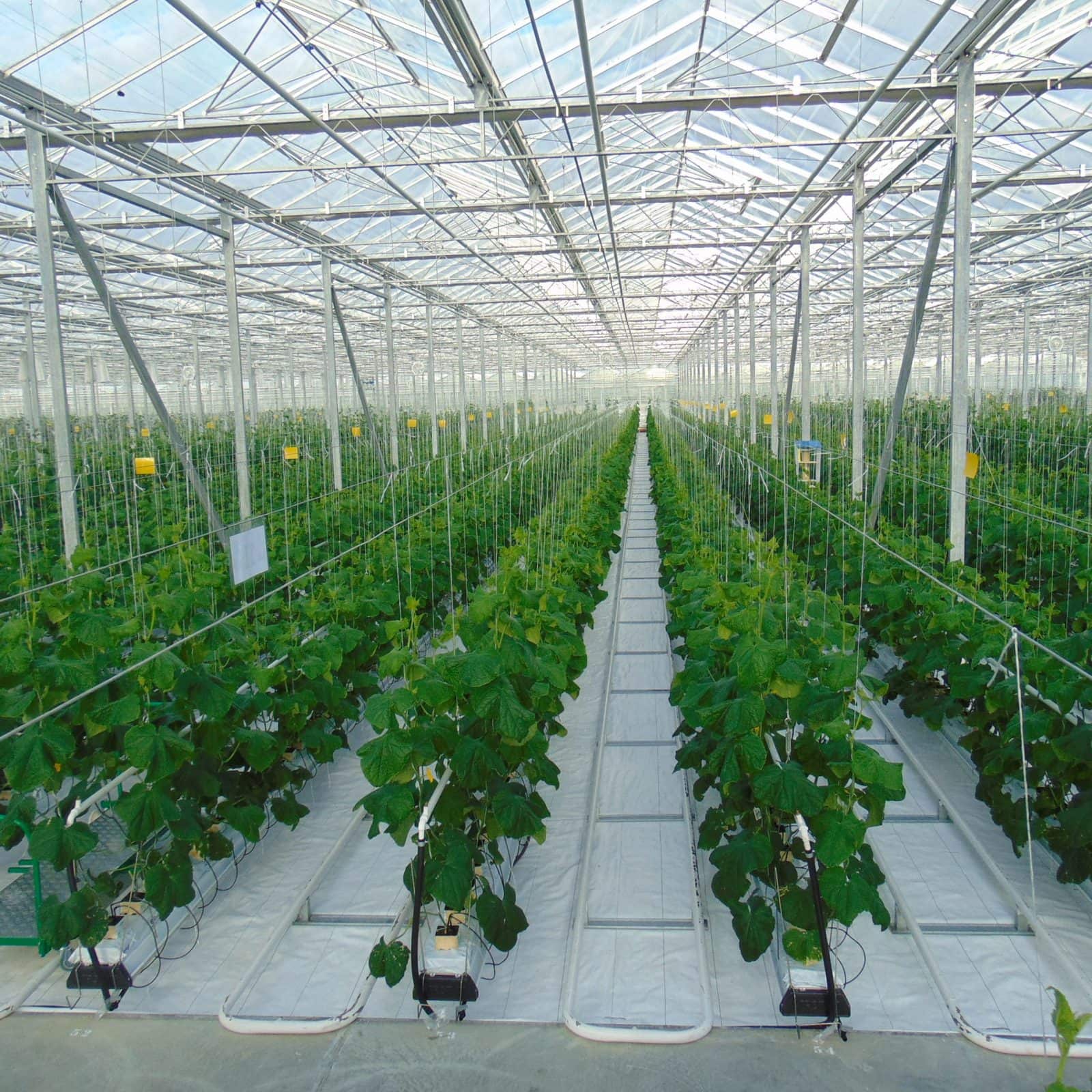